StyregruppemødeAl Salahiyah-skolen
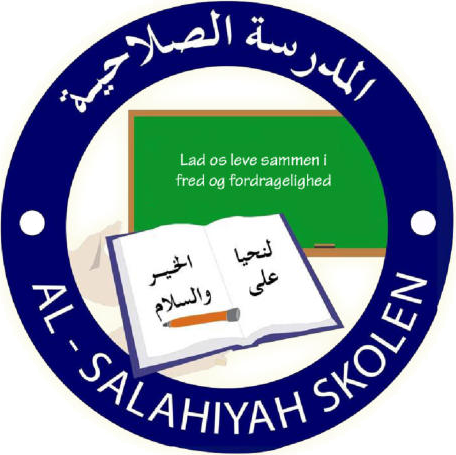 4. oktober 2019 kl. 11.00 – 13.00
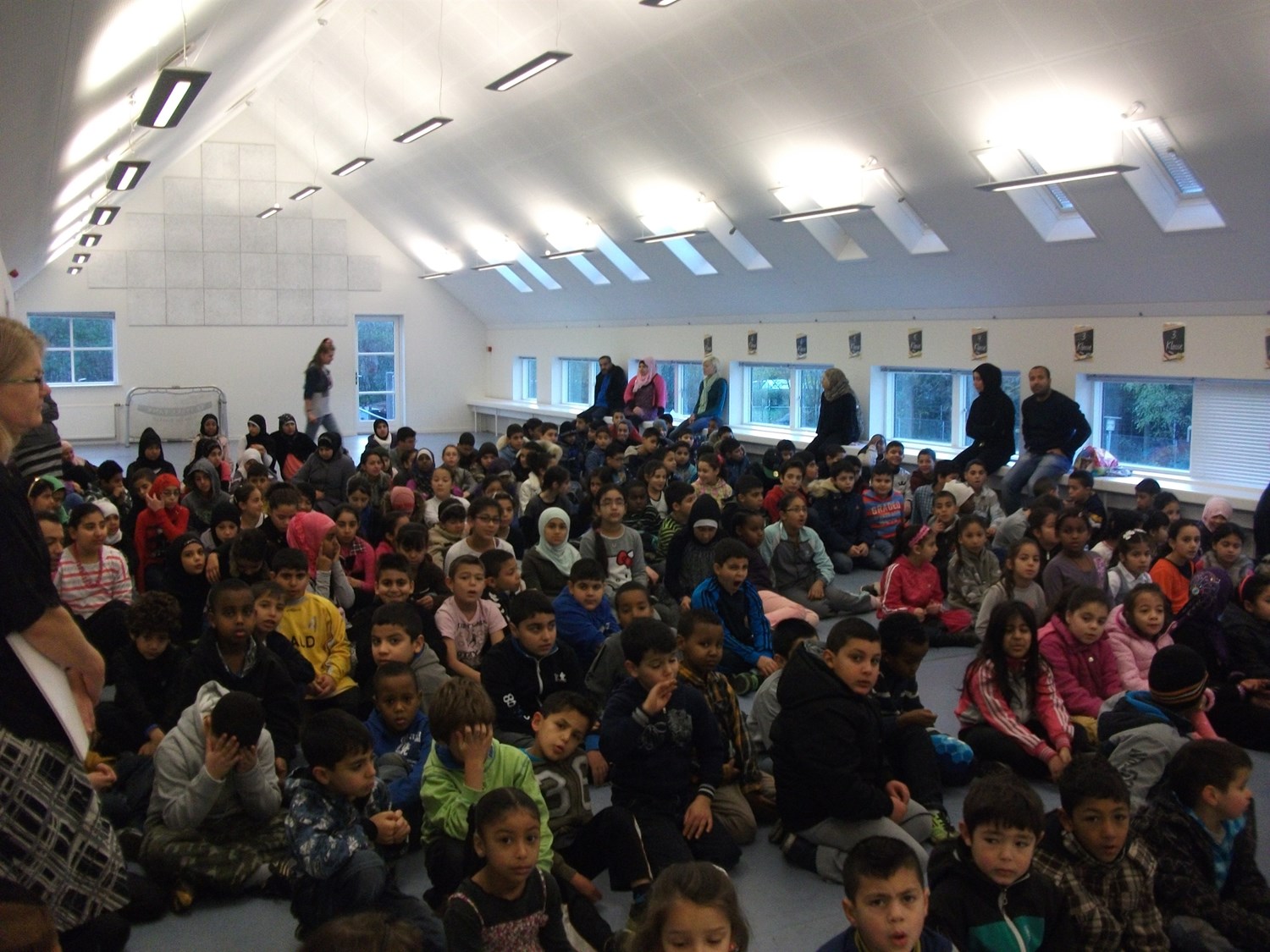 Formål med mødet

At vi lærer hinanden at kende og sammen udforsker mulighederne med et vejledningsforløb med læringskonsulenterne 

At vi får en god start på den forandring I ønsker og som vi sammen er medskabere af  

At vi afklarer rammer og roller og laver aftaler, særligt omkring første fase af forløbet
Dagsorden
Velkomst og kort præsentationsrunde (5 min)
Kort præsentation af SATS-puljeprojekt og et helhedsorienteret forløb (10 min)
Jeres motivation (10 min)
Præsentation af eksempel på forandringsplan samt SMART-mål (15 min)
Kort fremlæggelse af jeres produkt fra workshoppen om forandringsplan (10 min)
Vi dykker ned i enkelte temaer i jeres egen forandringsplan (45 min)
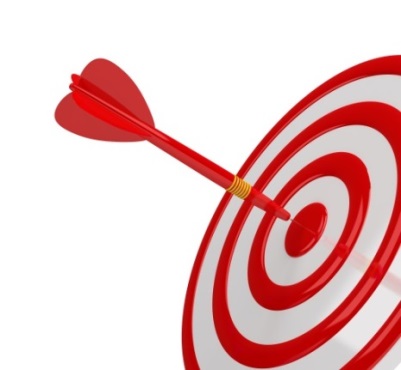 Satspuljeprojekt om forebyggelse af radikalisering og social kontrol i dagtilbud, grundskolen, fritidstilbud og ungdomsuddannelser
Overordnet formål:
At styrke børn og unges modstandskraft mod ekstreme holdninger og bevægelser og negativ social kontrol
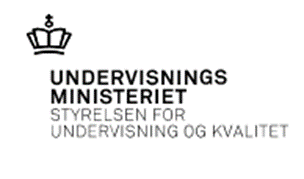 Side 4
28-01-2020
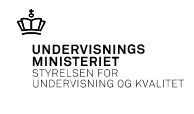 Forebyggelsestrekanten
Enkelte børn og unge
Børn og unge i risiko
Oplevelsen af høre til og høre hjemme i et samfundsmæssigt fællesskab og at tage aktivt del
Alle børn og unge
28-01-2020
Side 5
[Speaker Notes: Overordnet formål: at styrke børn og unges modstandskraft mod ekstreme holdninger og bevægelser samt mod negativ social kontrol. Det skal ske gennem en styrkelse af fagprofessionelles praksis i dagtilbud, skoler, fritidstilbud og på ungdomsuddannelser.
På det opbyggende niveau arbejder ikke længere direkte med radikalisering og forebyggelse af social kontrol – men oversætter dette til det opbyggende niveau – hvordan ruster vi alle børn og unge til demokrati og medborgerskab]
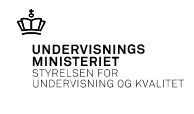 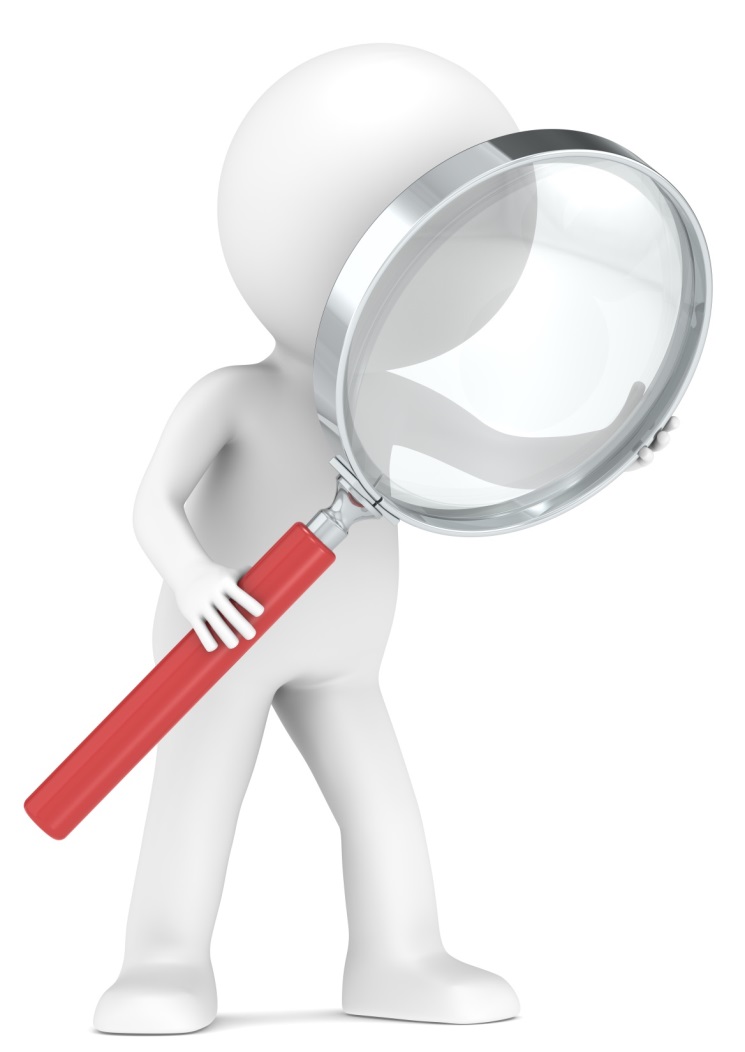 Fokusområder
Det brede arbejde med demokrati og medborgerskab
Kritisk tænkning
Dialog om kontroversielle emner
Undgå marginalisering af børn og unge
Forældresamarbejde
Institutioners bekymring i forhold til ekstremisme, radikalisering og negativ social kontrol
[Speaker Notes: Det brede arbejde med demokrati og medborgerskab
Alle fag og hele skolens virke er forpligtet på skolens formål formuleret i folkeskoleloven: 
§1 Stk. 3: Folkeskolen skal forberede eleverne til deltagelse, medansvar, rettigheder og pligter i et samfund med frihed og folkestyre. Skolens virke skal derfor være præget af åndsfrihed, ligeværd og demokrati. 
Kritisk tænkning 
Eleverne skal klædes på med kritiske kompetencer, herunder også i forhold til medier
Dialog om kontroversielle emner
Lærere og pædagogisk personale skal vide, hvordan skolen inden for en demokratisk ramme kan håndtere dialog om følsomme og/eller kontroversielle emner, så eleverne får adgang til nye kompetencer og alternative handlemåder i forhold til udtryk af uenighed.  
Undgå marginalisering af elever eller elevgrupper  
Forældresamarbejde
Skoler/læreres bekymring i forhold til ekstremisme og radikalisering blandt elever
Lærere og pædagogisk personale skal vide, hvor de kan hente råd, vejledning og hjælp, hvis de er bekymrede for, at børn og unge er i risiko for radikalisering.



 angelsaksisk tradition – mere færdighedsorienteret
dansk tradition: demokrati som livsform
	”forberede eleverne” og ”være præget af”
	stort arbejde i skolerne. ICCP 

De unge står over for en endeløs række af valg – de anvender energi
på afsøgning og afprøvning som ingensinde før. Det er et krævende
arbejde, for nogle måske direkte opslidende, at tage personlig
stilling og finde sin identitet. Hvem er jeg? Hvad mener jeg? Og
hvordan skal jeg begrunde mit valg? En problemstilling som blev
introduceret for over to årtier siden af Thomas Ziehe og Herbert
Stubenrauch under overskriften kulturel frisættelse, i Danmark
10 Søren Kolstrup
bl.a. fulgt op af RUC-forskeren Birgittes Simonsens ungdomsanalyser.
6 Altså ingenlunde en ny problemstilling blandt ungdomsforskere.
At træde ind i samfundet er således en krævende opgave
for unge af i dag – for nogle, de priviligerede, byder sig uanede
muligheder – men for alle gælder, også de ressourcestærke, at jagten
på identitet og stillingtagen fordrer personlig energi. En helt
særlig disciplin. En refleksivitetens »disciplin«. Dette er just denne
»disciplin« som ungdomsuddannelserne vanskeligt kan krybe
uden om at forholde sig til.
Konsekvensen af disse betragtninger er entydig: Ingen fødes eller
socialiseres automatisk ind i rollen som borger, den må tilegnes!
At netop gymnasiet og den hertil knyttede forskning har en opgave
her – ikke en ekstra opgave, men en opgave der træder frem
som et perspektiv for det hele skoleliv – forekommer der mig at
være tre gode grunde til:
1. Vil man gøre alvor af den gymnasiale bekendtgørelse fra 1999,
der fastslår, at ikke blot de enkelte fag, men også skolen som
helhed skal fremme elevernes lyst og evne til at engagere sig og
deltage i den demokratiske debat, fordrer det en almen bevågenhed
om dette tema. Dette indebærer, at ikke blot udvalgte
fag og faglærere men ethvert fag og enhver faglærer er bevidst
om de potentialer, som ens fag rummer for borgerens navigeren
i det komplekse samfund. Men mere end det: Demokratis dannelse
er ikke blot summen af de enkelte fagdidaktikker; temaet
handler om skolens samlede organisering og kultur, hvorfor
emnet hører til i den almindelige pædagogiske uddannelse.
2. Den politiske dannelse næres af både vækkelse og rationalitet,
lidenskab og fornuft. I dette spændingsfelt træder underviseren
frem som borger og professionel, som tilhørende følelsernes og
fornuftens rige, hvorfor der er ekstra behov for at kende sin rolle
i dannelsesprocessen: som den der evner både at forløse, fremme
det politiske subjekt, og kunne træde tilbage. Her er optakt
til modsætninger. Balancen mellem åndelig voldtægt og forløsende
jordemoder er hårfin. Den fordrer refleksion over både
skolen og]
Hvad kan vi lære af eksisterende forskning?
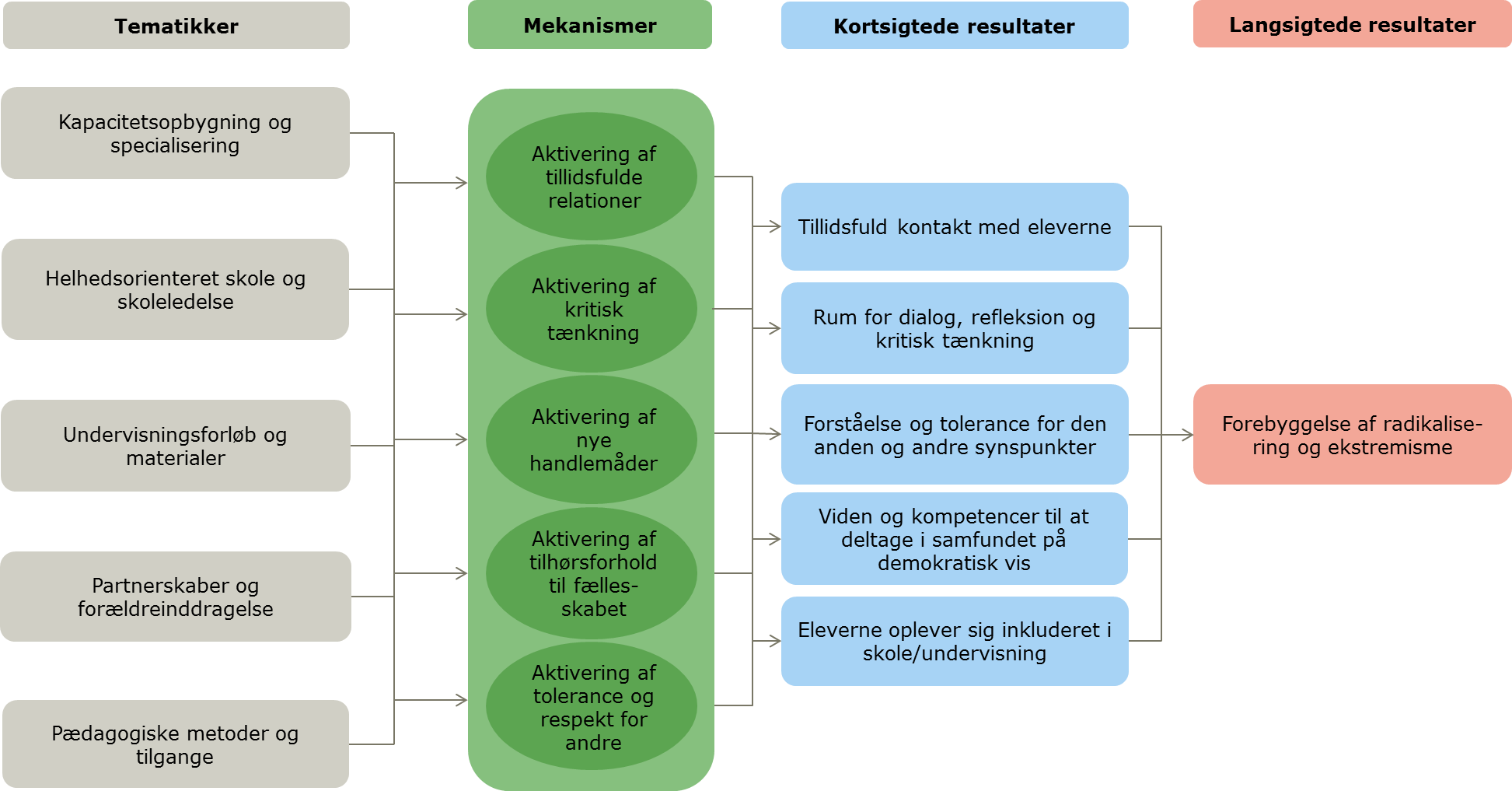 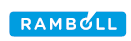 28-01-2020
Side 7
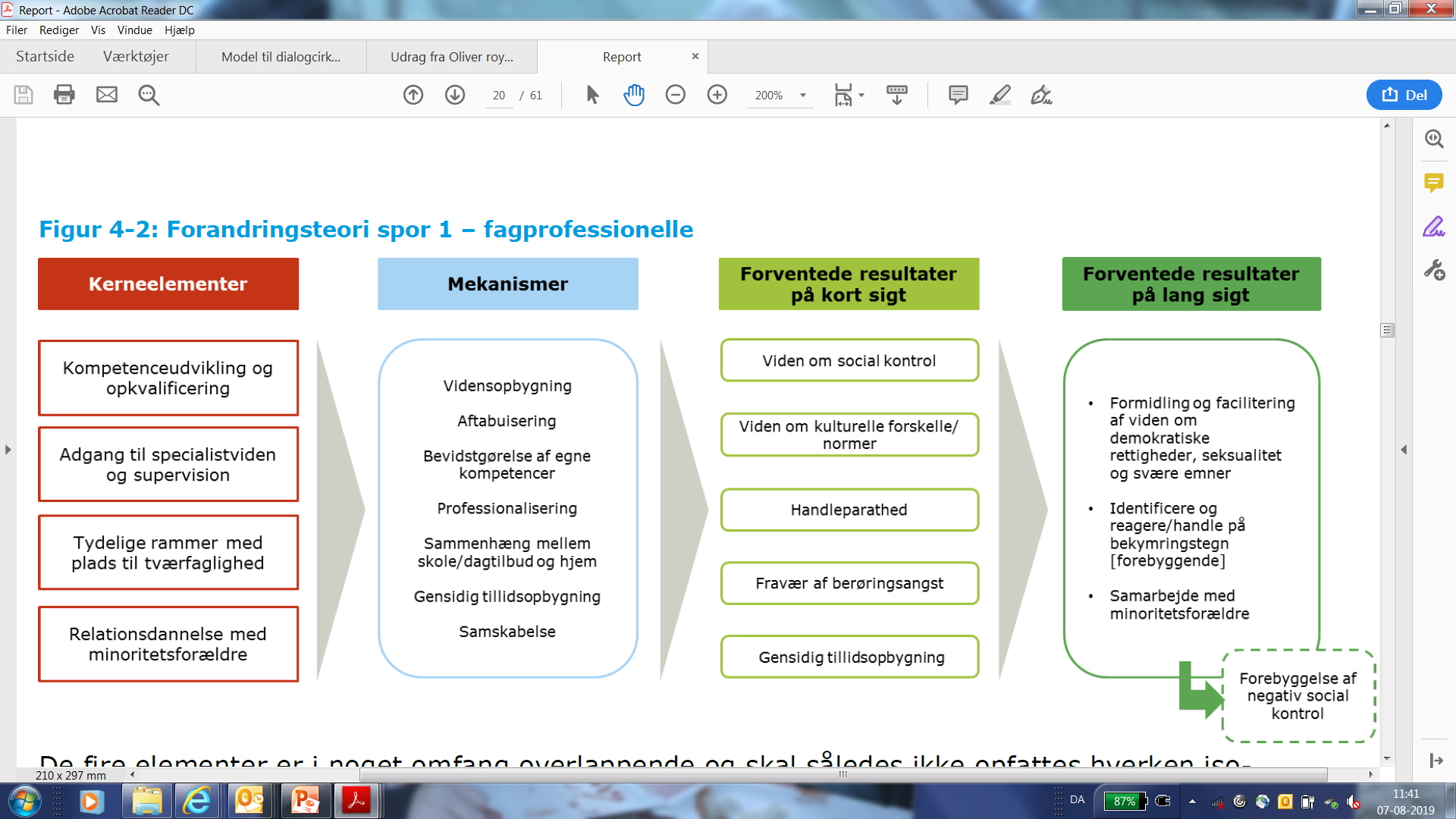 Et helhedsorienteret forløb
Workshop i forandringsteori og udarbejdelse af forandringsplan, som 	kan anvendes i praksis og i det videre udviklingsforløb (Rambøll)
 	Sparring og vejledning ved Liselotte og jeg og evt. andre af 	undervisningsministeriets læringskonsulenter i Team Demokrati og 	medborgerskab (15 – 20 timer)
 	Kompetenceudvikling ved VUDA og evt. andre udbydere
 	Materialer
 	Tilbud om workshops hos jer (f.eks. kontroversielle emner, kritisk 	tænkning, C:NTACT forumteater, medborgerskab)
 	Landsdækkende konferencer og evt. netværksdannelse
Roller
Styregruppens rolle

Drive projektet fremad 
Styring og ledelse  
Skabe rammer og ressourcer til projektet og forandring på skolen og i børnehaven
Involvere kolleger i projektet
Sætte aktiviteter i gang på skolen og i børnehaven sammen med kolleger og elever
Evt. Involvering af andre samarbejdspartnere
Forankring af projektet og forandringerne

Læringskonsulenternes rolle

Sparring og vejledning med udgangspunkt i skolens og børnehavens behov
Mødeindkaldelser
Referater
Hjælp til proces og facilitering af workshops
Formidle tilbud og materialer
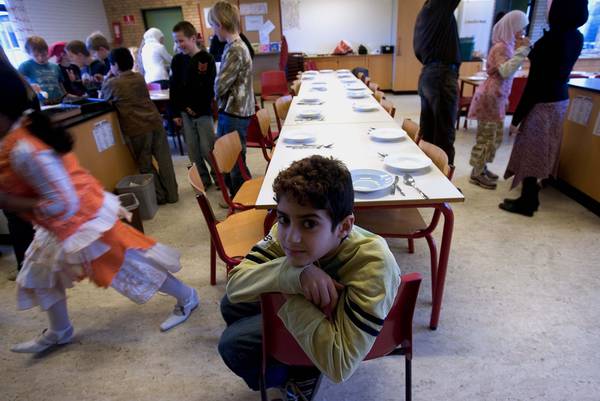 Jeres motivation
Forandringsplan - hvorfor
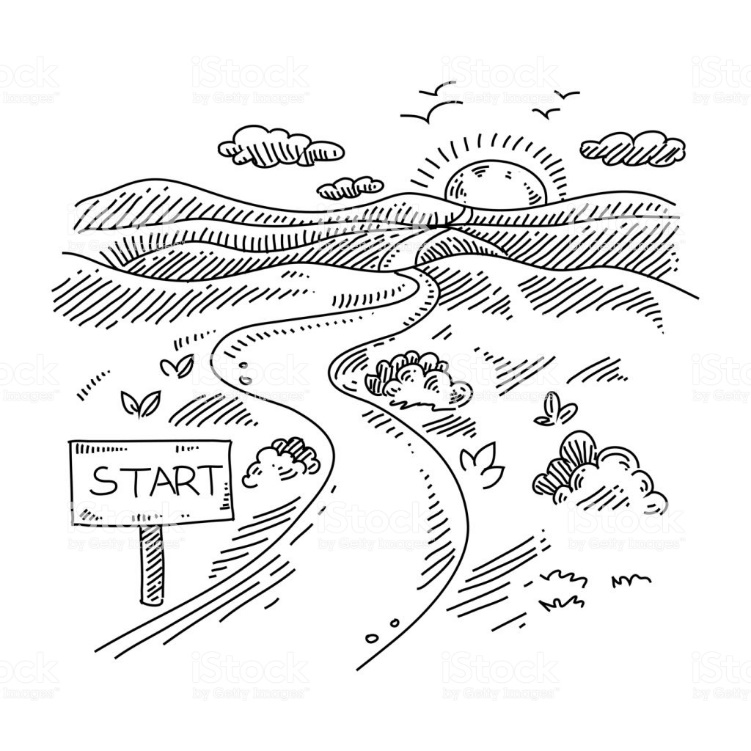 Handler om at have fokus på en ønsket fremtidig situation – et vision og et mål

Starte med at planlægge den forandring vi gerne vil opnå – fremfor at starte med aktiviteterne

Med en forandringsplan kan vi hele tiden vurdere om vi er på rette vej – det er målet der er styrende, for de ting vi gør

Derefter planlægger vi processen frem mod målet (altså vores indsatser og aktiviteter)
Når vi formulerer mål
SMART
Specifikt: Målet skal være så tydeligt formuleret at alle kan forstå det - særligt alle dem er involverede – og det skal indeholde hvem der skal nå målet
Målbart: Man skal kunne afgøre at målet er nået, at her er målstregen
Ambitiøst: Så ambitiøst formuleret, at man kan se en forandring /en fremdrift (Accepteret: Alle involverede skal være enige om at målet er det rigtige mål at sætte)
Realistisk: Målet skal tage udgangspunkt i den virkelighed og de erfaringer I står med. Det skal være realistisk at opnå succes
Tidsbestemt: Der skal være en dato for hvornår målet skal være opfyldt. Tidsperspektivet er afgørende for hvor ambitiøs man kan være.
Et par tips til formulering
Start med tidshorisonten
Skriv i nutid – vi skal kunne se den ændrede situation for vores indre blik
Hvor ofte og I hvilke situationerNår I beskriver ambitionsniveauet , så tænk på I hvilken grad målet skal være opnået. F.eks. hvor ofte eller I hvilke situationer målet skal gælde
Vi prøver at undlade at skrive ‘kan’, ‘formår’, ‘er i stand til’. Vi skal beskrive selve handlingen og ikke processen
Brug positive vendinger – vi skal have fokus på hvor vi gerne vil hen, og ikke hvor vi var
Et eksempel
Den røde tråd
Så at….
EKSEMPEL: Ledelse og medarbejdere opkvalificeres i samskabelse, projektkompetence, inddragelse mv. SÅ AT ledelsen og lærerne senest d. 1 juni 2020 ser eleverne som medskabende og som en ressource, der sparres med og samarbejdes med SÅ AT lærerne inddrager eleverne i planlægning og undervisning mv. SÅ AT eleverne senest d. 1 juni 2013 engagerer sig i dagligdagen på skolen og i skolens fællesskab
Jeres forandringsplan
Hvad forstår vi ved et demokratisk læringsmiljø?
Hvordan drømmer vi om at den forståelse er afspejlet i vores undervisning og skolen som helhed?

Hvad gør vi allerede, hvilke erfaringer har vi?
Hvad virker? Så hvad skal vi fortsætte med at gøre?

Hvad er det så vi gerne vil blive bedre til?
Hvad vil vi gerne gøre anderledes?

Hvordan kan vi se det?